オンライン登録マニュアル
（スポーツの森グループ公益的活動団体）
①メールアドレスが手続に必要になります。
②パソコンまたはスマートフォンをお手元にご用意ください。
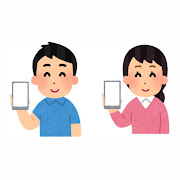 ご準備ください
インターネットに接続できる環境で操作するようにしてください。
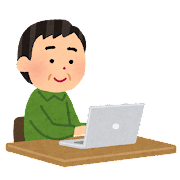 １．申請開始ページを開く
①　インターネットのGoogleやYahoo!等の検索サイトで　　検索ボックスに、「野津田公園　公式」と入力し検索②　検索結果一覧に表示される、「町田市立野津田公園公式　　ホームページ」をクリックする③　ページの一番左下のメニューにある「公益的活動オンライン　　申請」をクリック④　ページ下部にある「公益的活動団体の登録・変更・廃止　（外部サイト）」をクリックする
もしくは
スマホでQRコードリーダーアプリを開き、

　右のQRコード（二次元バーコード）　　➡
　を読み取り、表示されたURLをクリック
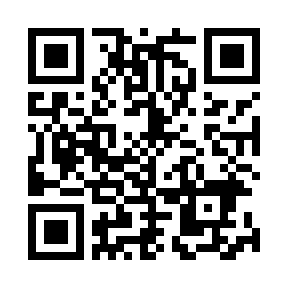 ２．「ログインして申請する」を選択（市推奨）
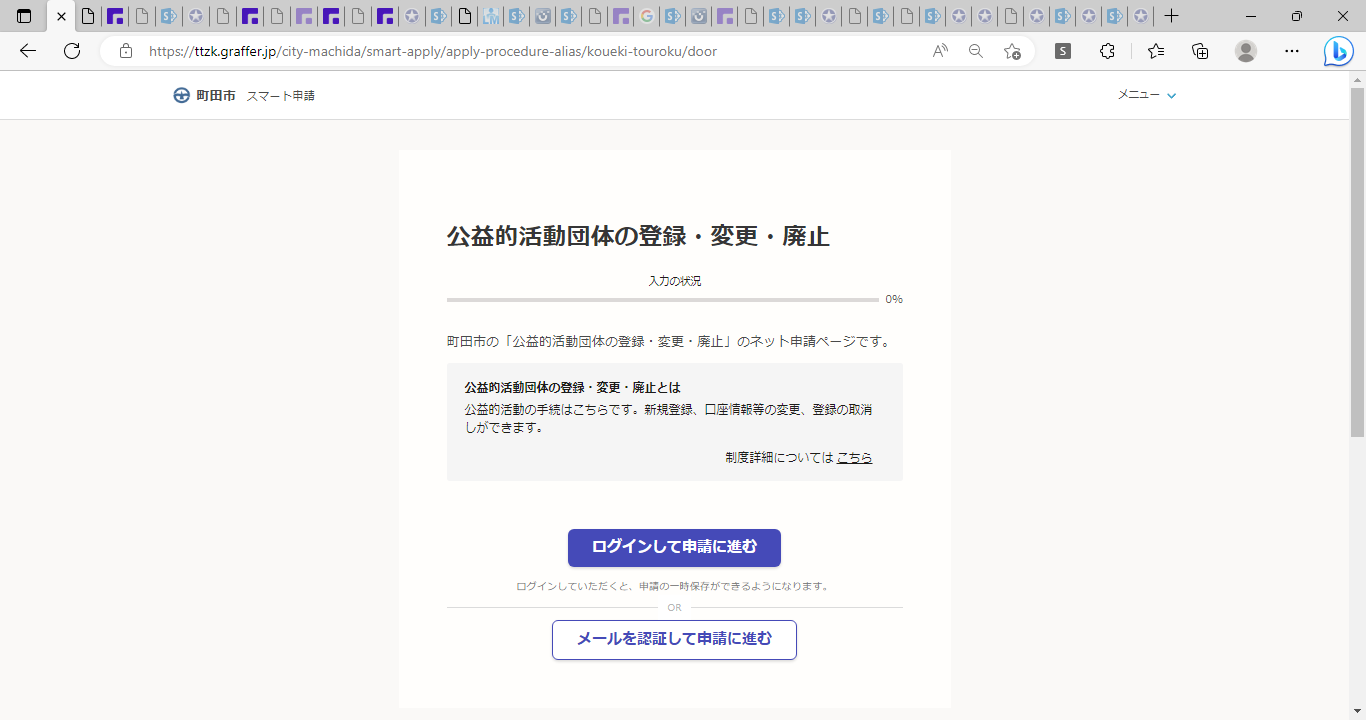 準備ができましたら、

「ログインして申請に進む」

を選択してください。
こちらをクリックしてください。
３ー１．アカウントを新しく作成する
〇アカウント登録　Grafferアカウントを新しく作成して　ください。（➡左下の新規アカウント登録　　をクリック！）　※アカウントをお持ちの方はGraffer　　以外のGoogleやLINEのアカウント　　でもログインできます。
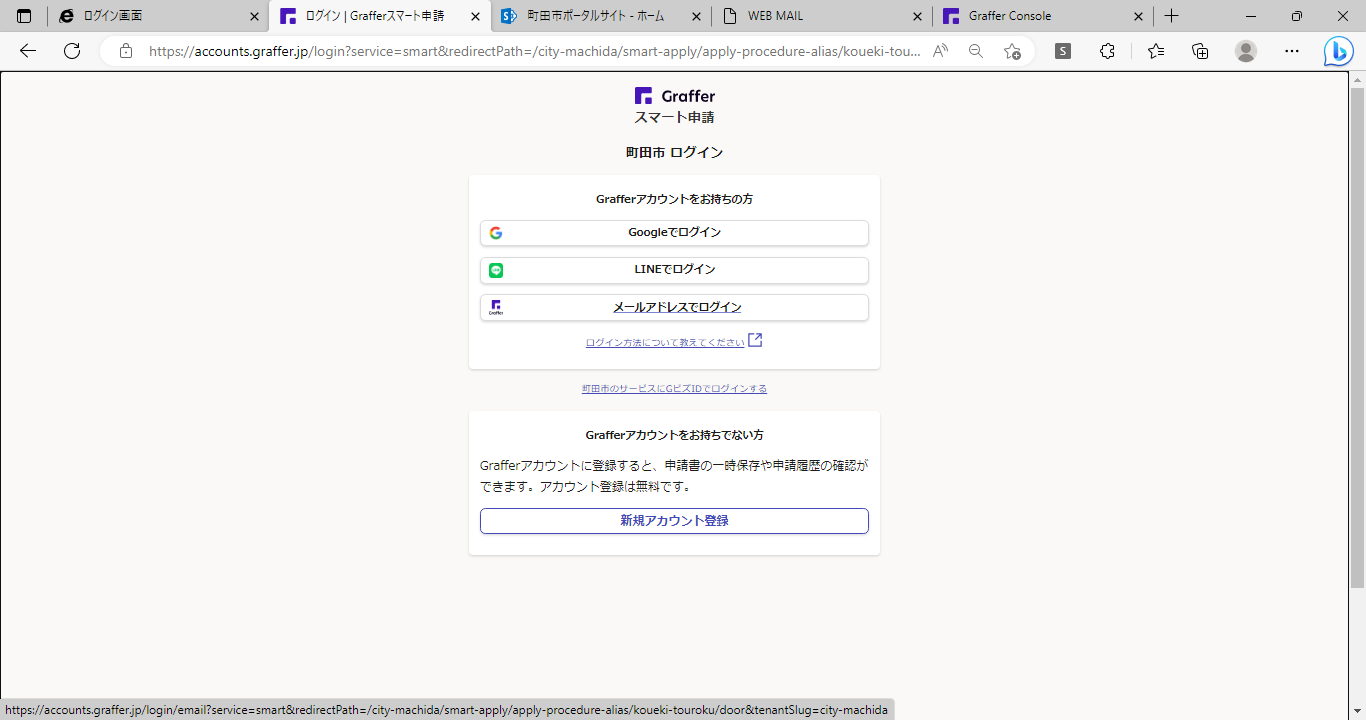 新規登録は
こちらをクリック
３ー２．アカウント情報を入力する
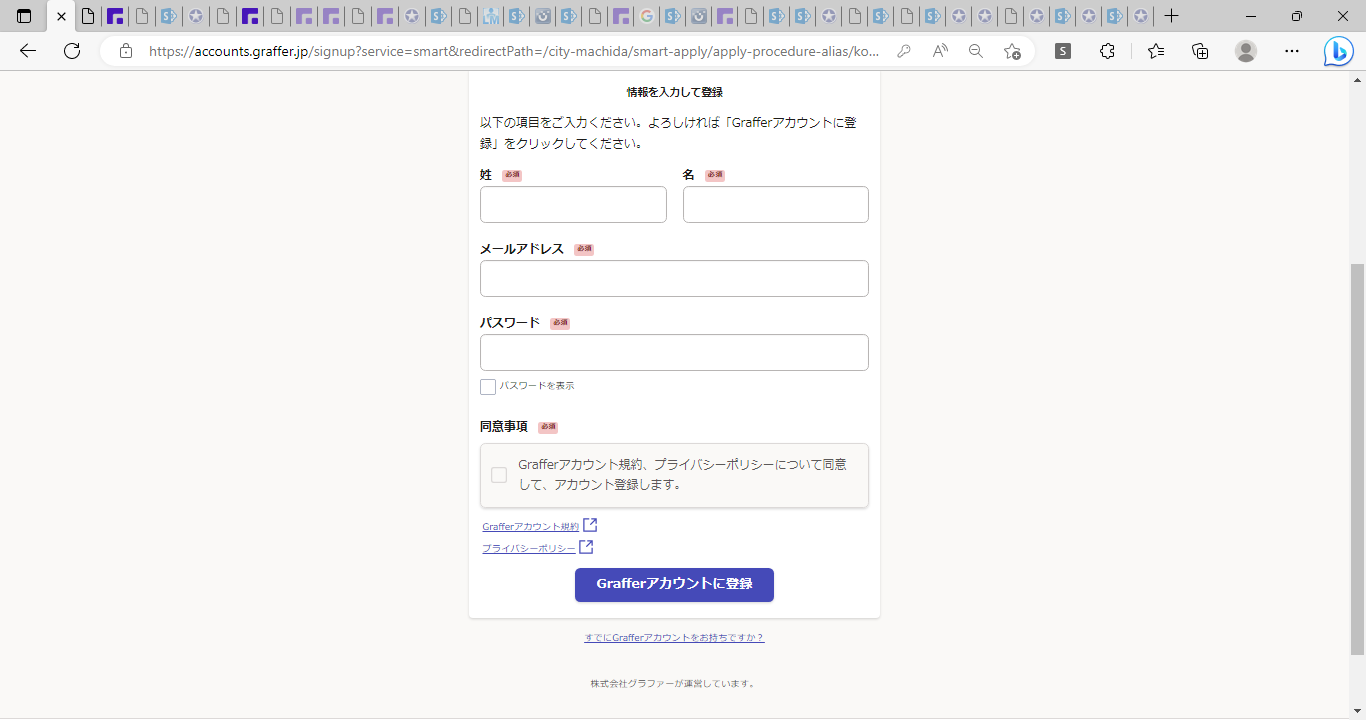 〇新規アカウントの情報を入力する　各項目を漏れなく入力してください。　※今後も利用しますので、登録した　　メールアドレスやパスワードは　　必ず忘れないようにメモ等に　　記録するようにしてください。
同意事項をクリックしチェックを入れ、
Grafferアカウントに登録をクリック
３ー３．仮登録通知メールが届く
このURLをクリックすると、本登録完了画面に進みます。
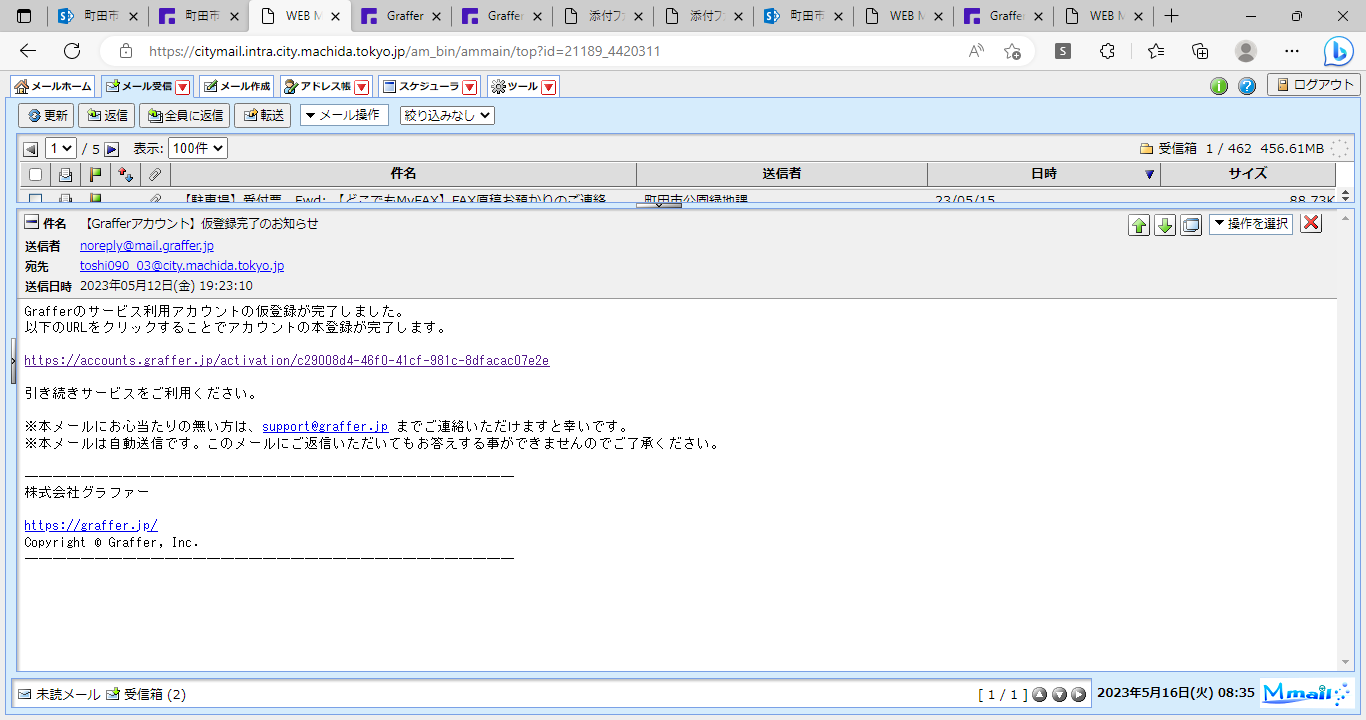 ①登録メールアドレス宛に、仮登録通知のメールが届きます。②下線のあるURLをクリックするとアカウント本登録画面に進みます。
３ー４．ログイン画面に進む
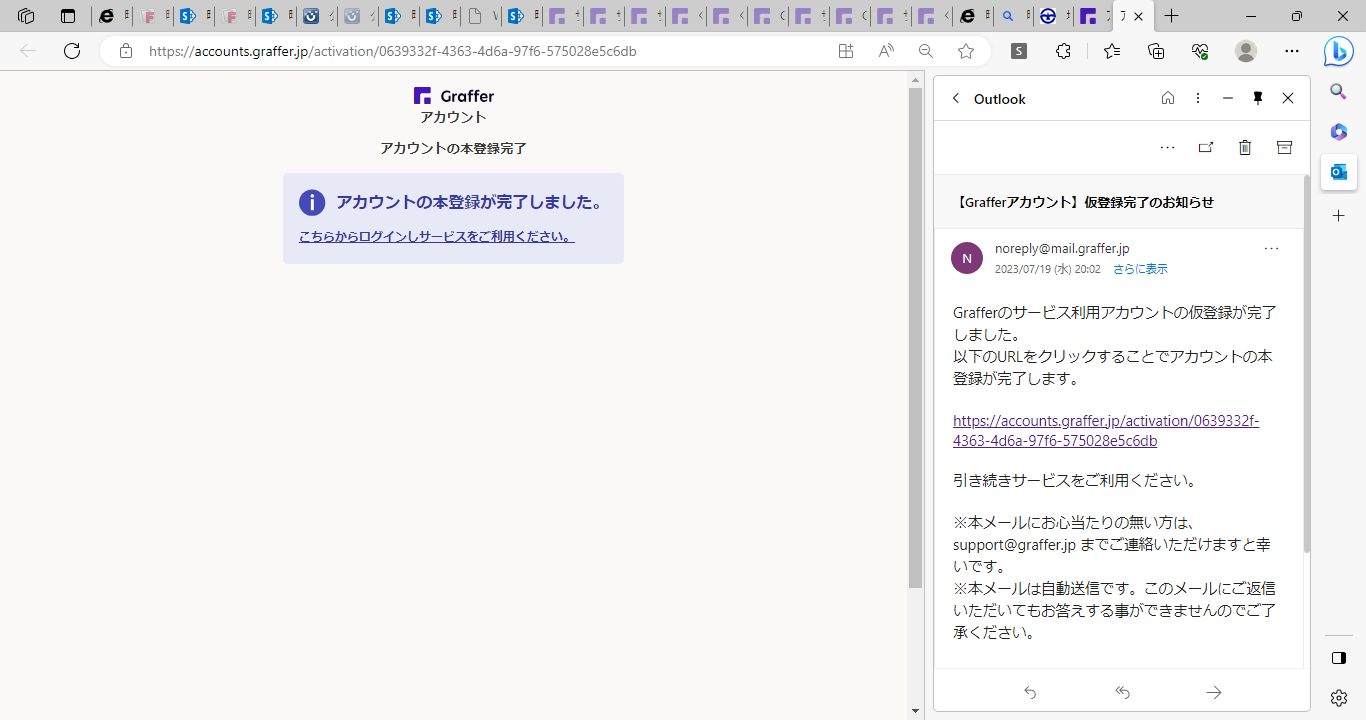 アカウント本登録完了
画面が表示されたら、

こちらをクリックして、
ログイン画面に進みます。
※この画面が表示されずに、「Grafferくらしのてつづき　自治体公式ペー　ジ」が表示されたら、　お手数ですが、もう一度町田市ホームページの「地域の公園をきれいに　しませんか（公益的活動団体）」のページを検索し、「公益的活動の　報告（上半期）」のリンクからログインページに進んでください。
４ー1．メールアドレスでログインを選択する
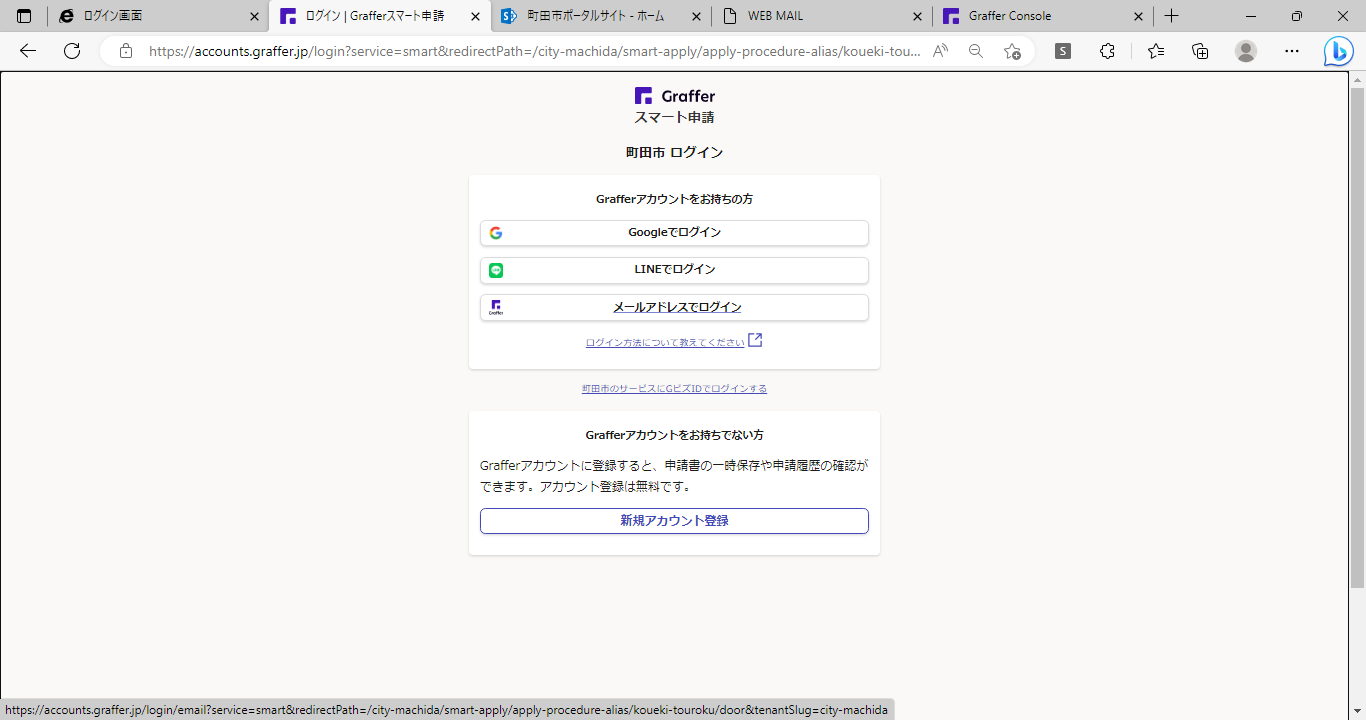 こちらの
「メールアドレスでログインする」をクリックしてください。
４ー２．メールアドレスとパスワードでログイン
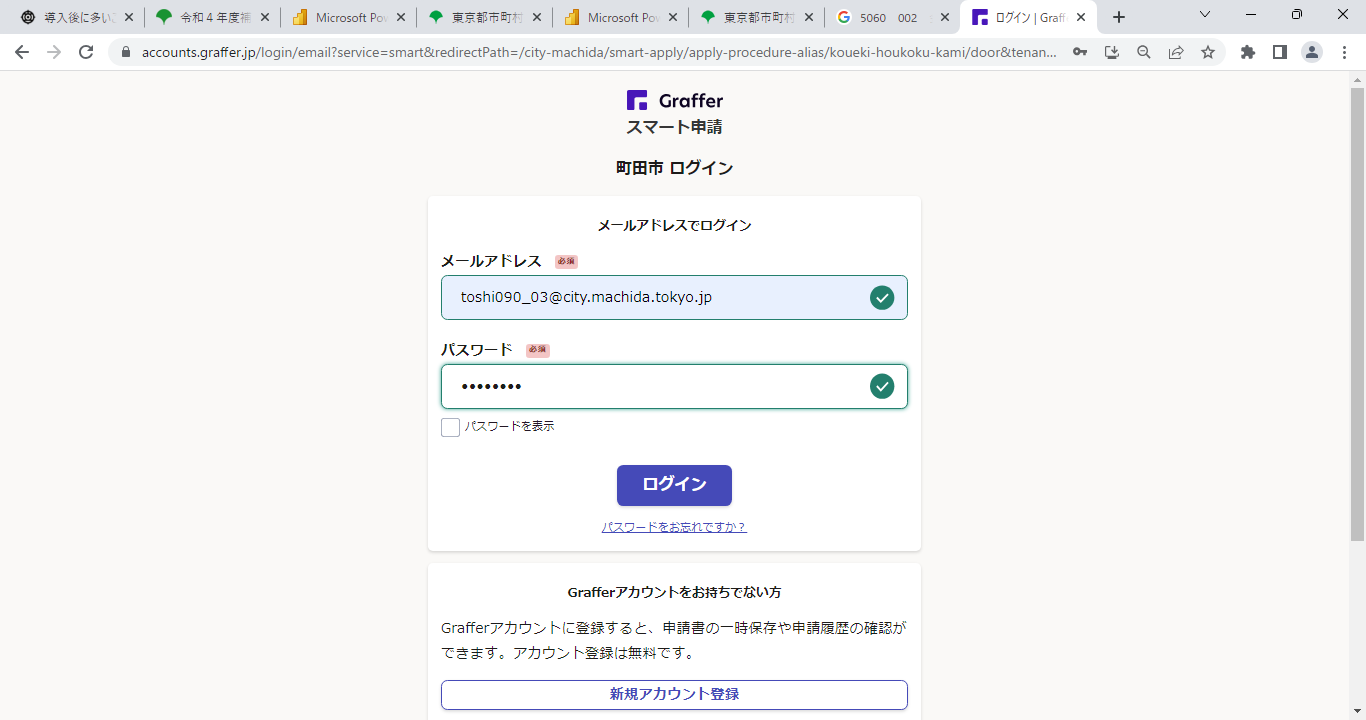 アカウント登録時に入力した
①メールアドレス
②パスワード
をそれぞれ入力してください。
こちらに
登録時に使用したメールアドレスと
パスワードを入力してください。
入力後、ログインをクリック
５ー１．手続に進む
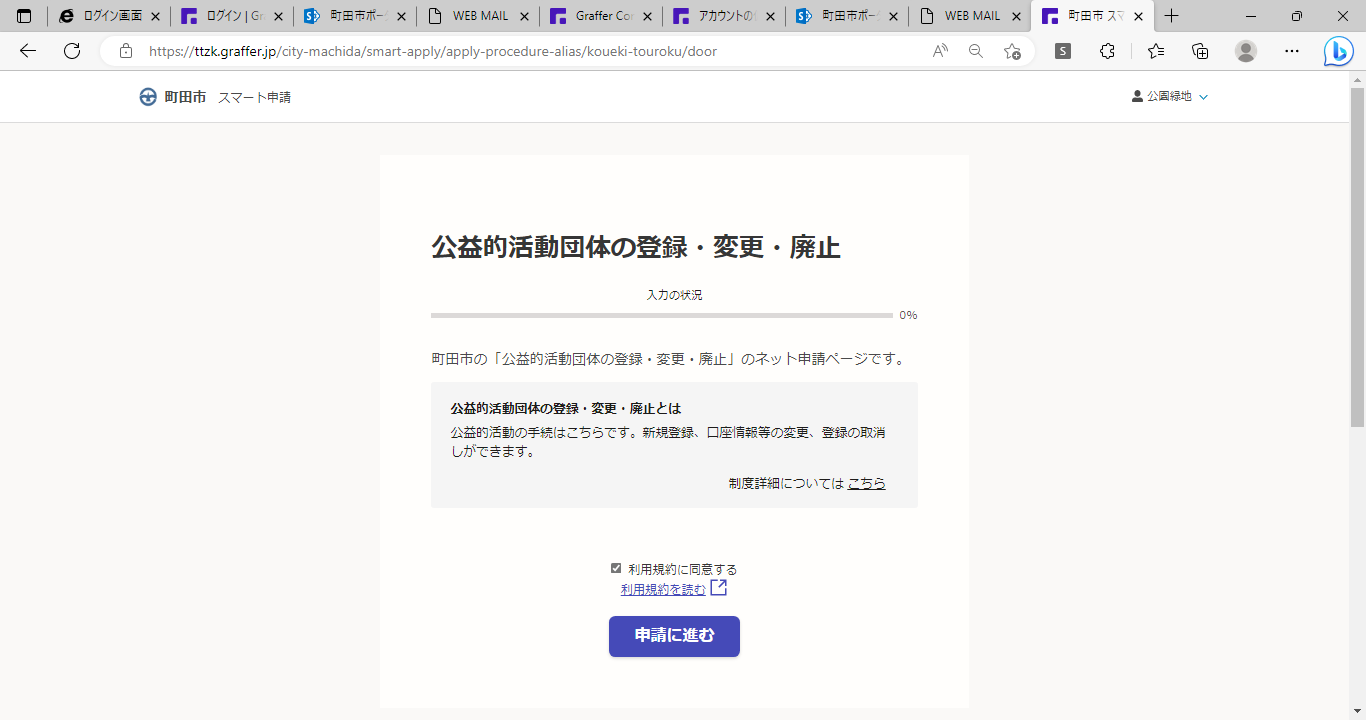 ログイン後、左のページが表示されたら、「利用規約に同意する」の左の□をチェックを入れてから、画面下部の「申請に進む」をクリックして先に進んでください。
５ー２．手続に必要な情報を入力する
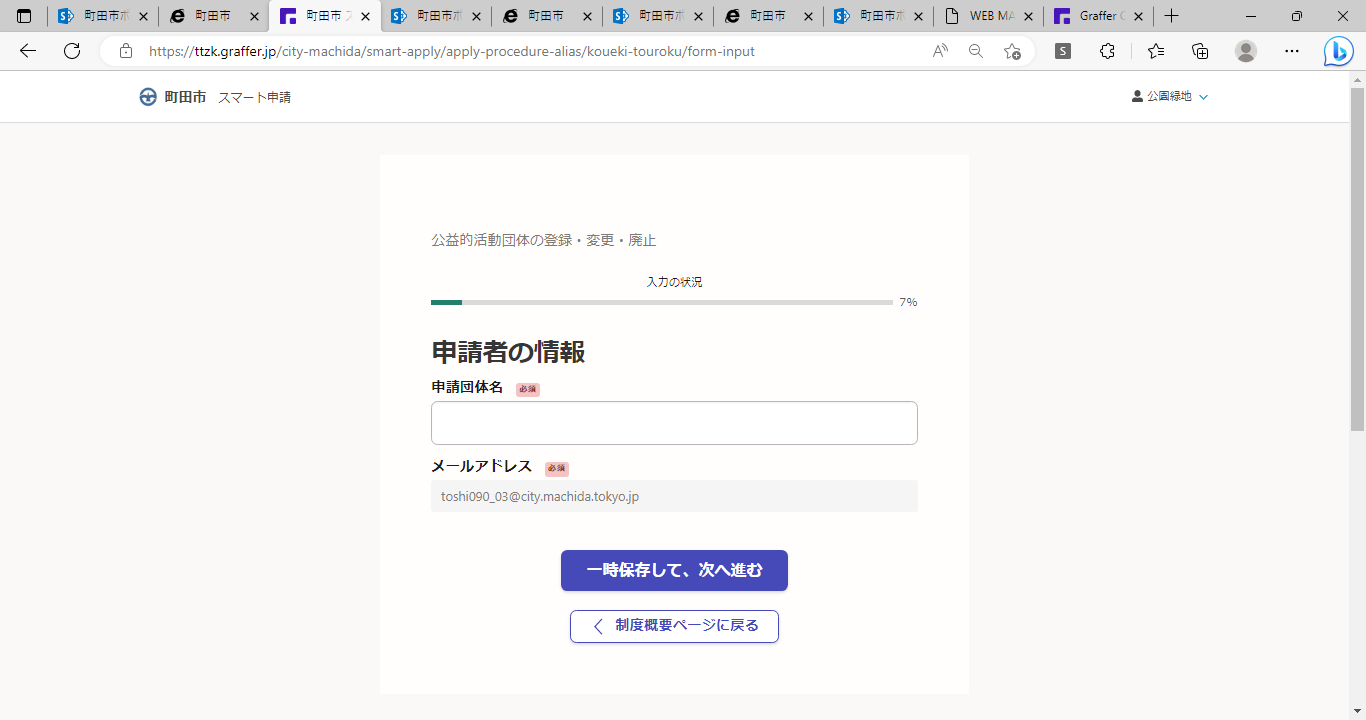 表示される案内に従い、各項目について入力してください。入力を終えたら、「一時保存して、次へ進む」をクリックしてください。※郵便番号や電話番号はハイフンなしで入力してください。
５－３．入力内容の確認
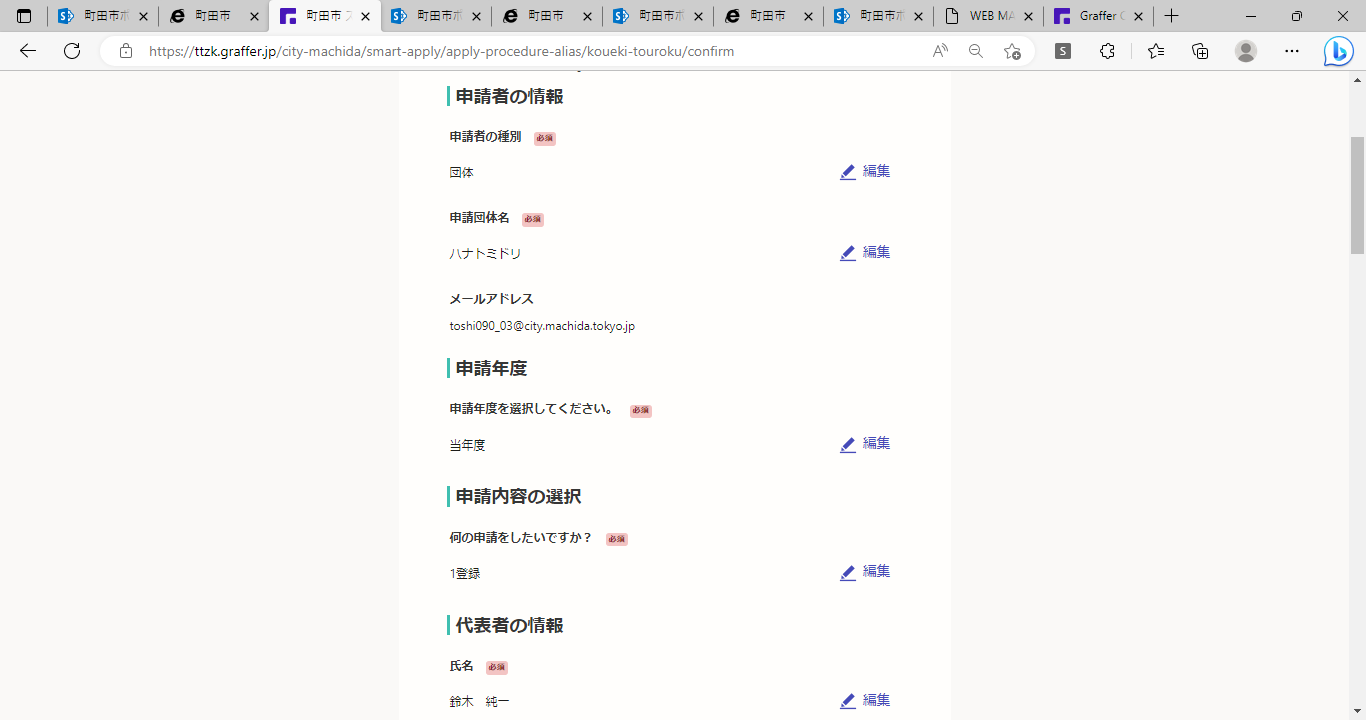 〇入力内容の確認最後に、ご自身で入力した申請内容に誤りや漏れがないか確認してください。※画面は下にスクロールすると続きの部分が表示されますので、全ての入力内容をご確認ください。
５－４．手続を確定する
申請内容の確認画面の一番下にある、「この内容で申請する」をクリックすると、手続が確定します。これで完了です。お疲れさまでした。※不備等がある場合は、市から　連絡させていただきます。
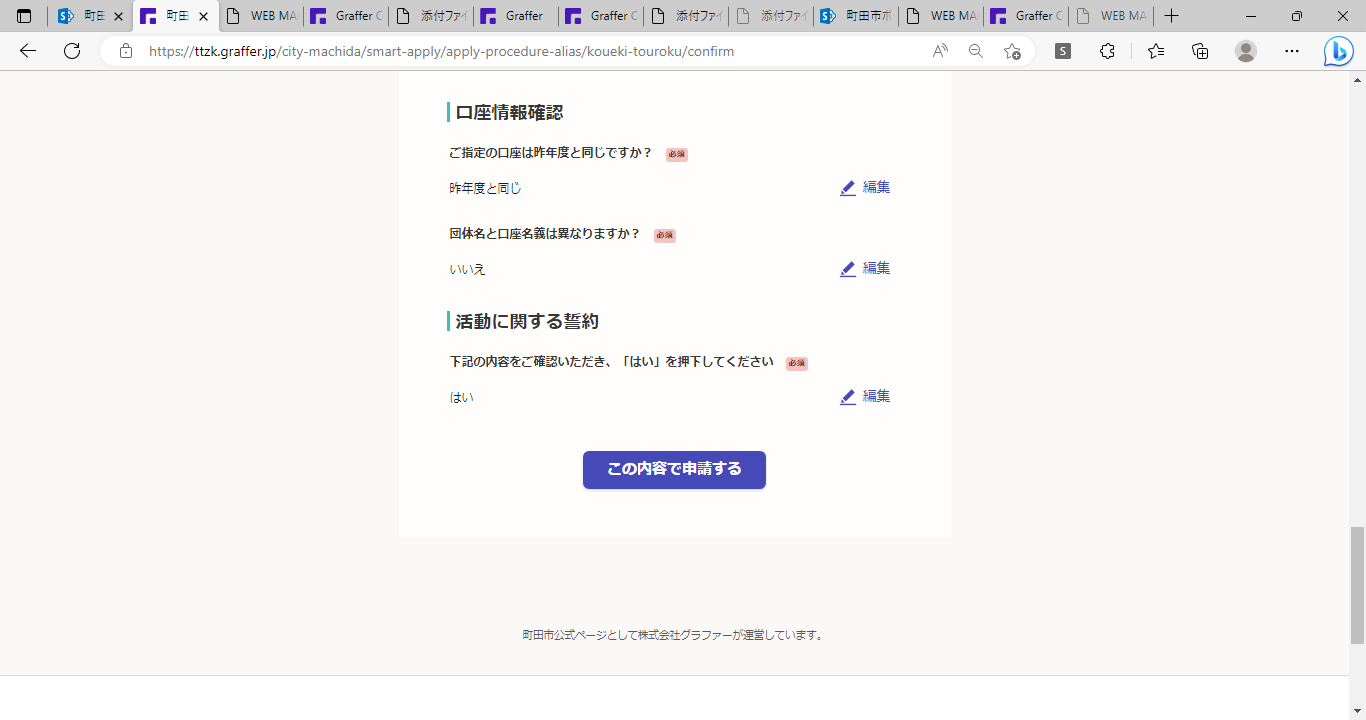 ６．問合せ先について
ご不明点がございましたら下記までお問合せください。　　　　　　　　　　　　　　野津田公園管理事務所　公益的活動担当　　　　　　　　０４２－７３５－４５１１